Marine Electronics, Power
Eric Steinberg - Farallon Electronics
Agenda
Common Problems - usually have common sense solutions

The Power Plan
Common Problems and Solutions
80% of failures are installation related
If it were a car, we would call it a lemon
Keep the water out

Inspect everything
EVERYTHING

Workmanship
Dishes in your cupboard (whaaat?)

Keep complexity below your pain threshold

Know your systems, labels and drawings are helpful!
VHF antenna connector in the bilge area
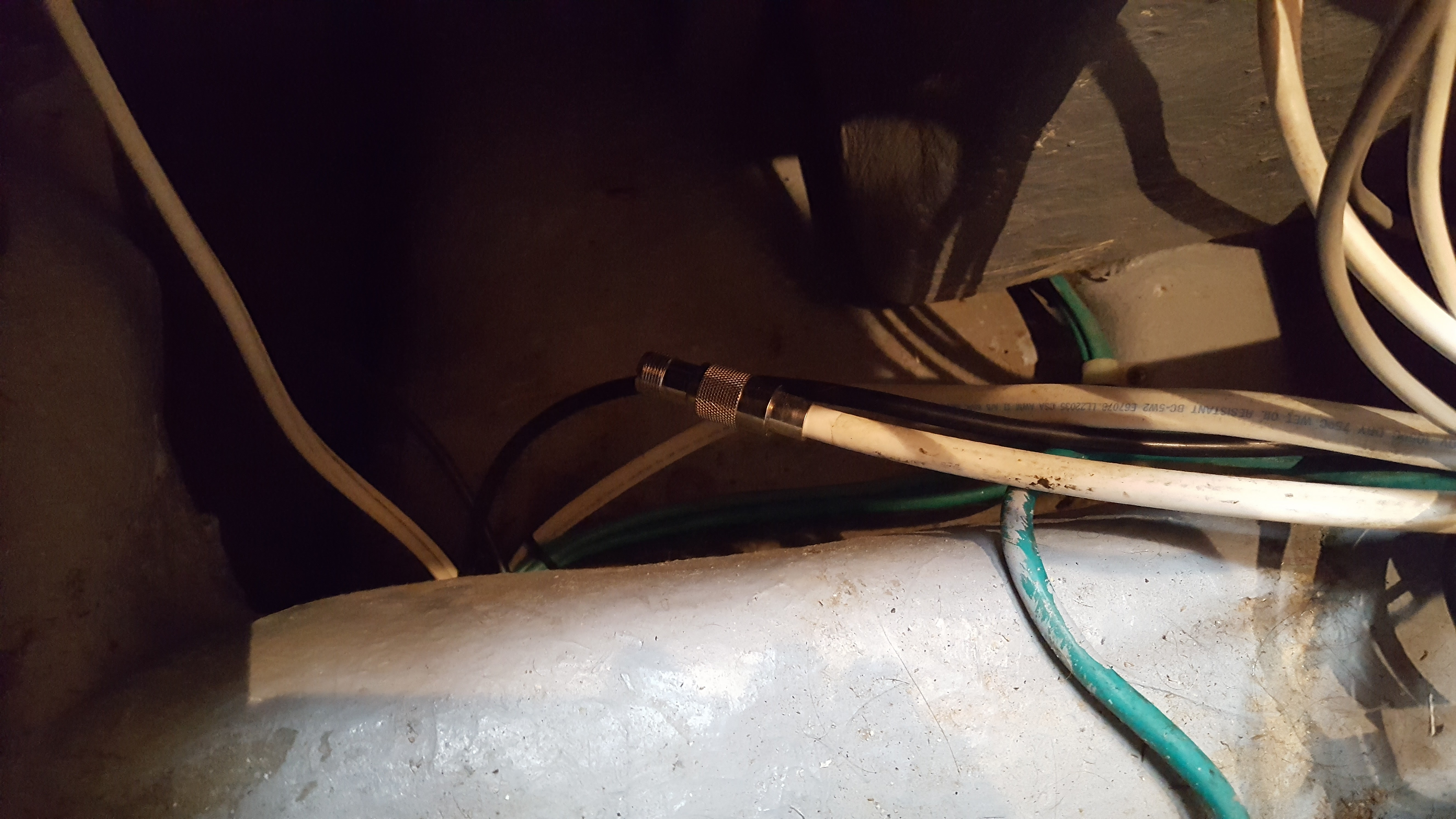 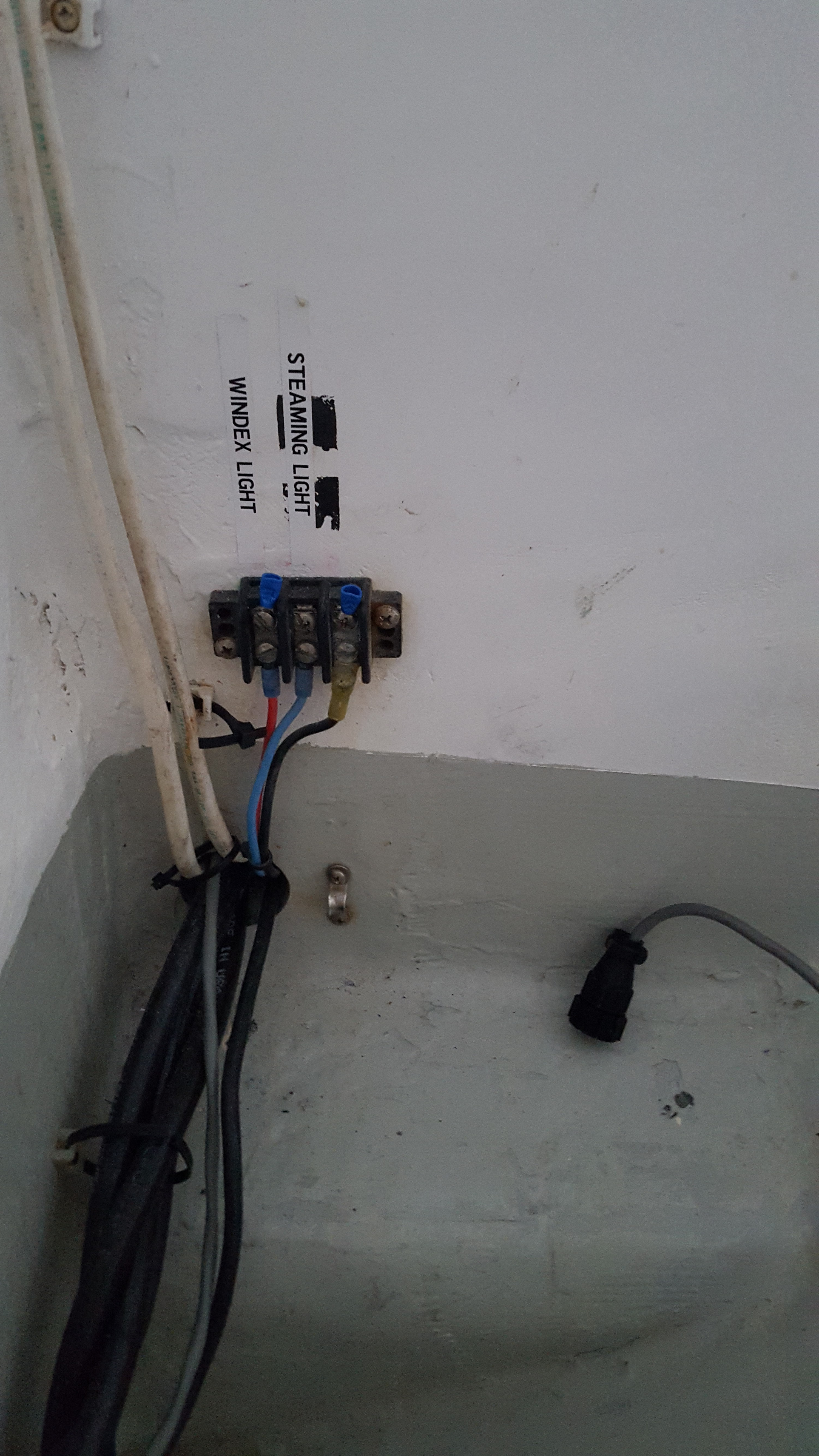 Open terminal strip 
near the floor
Common Problems and Solutions
80% of failures are installation related
If it were a car, we would call it a lemon
Keep the water out

Inspect everything
EVERYTHING

Workmanship
Dishes in your cupboard (whaaat?)

Keep complexity below your pain threshold

Know your systems, labels and drawings are helpful!
Common Problems and Solutions
80% of failures are installation related
If it were a car, we would call it a lemon
Keep the water out

Inspect everything
EVERYTHING

Workmanship
Dishes in your cupboard (whaaat?)

Keep complexity below your pain threshold

Know your systems, labels and drawings are helpful!
Chaos
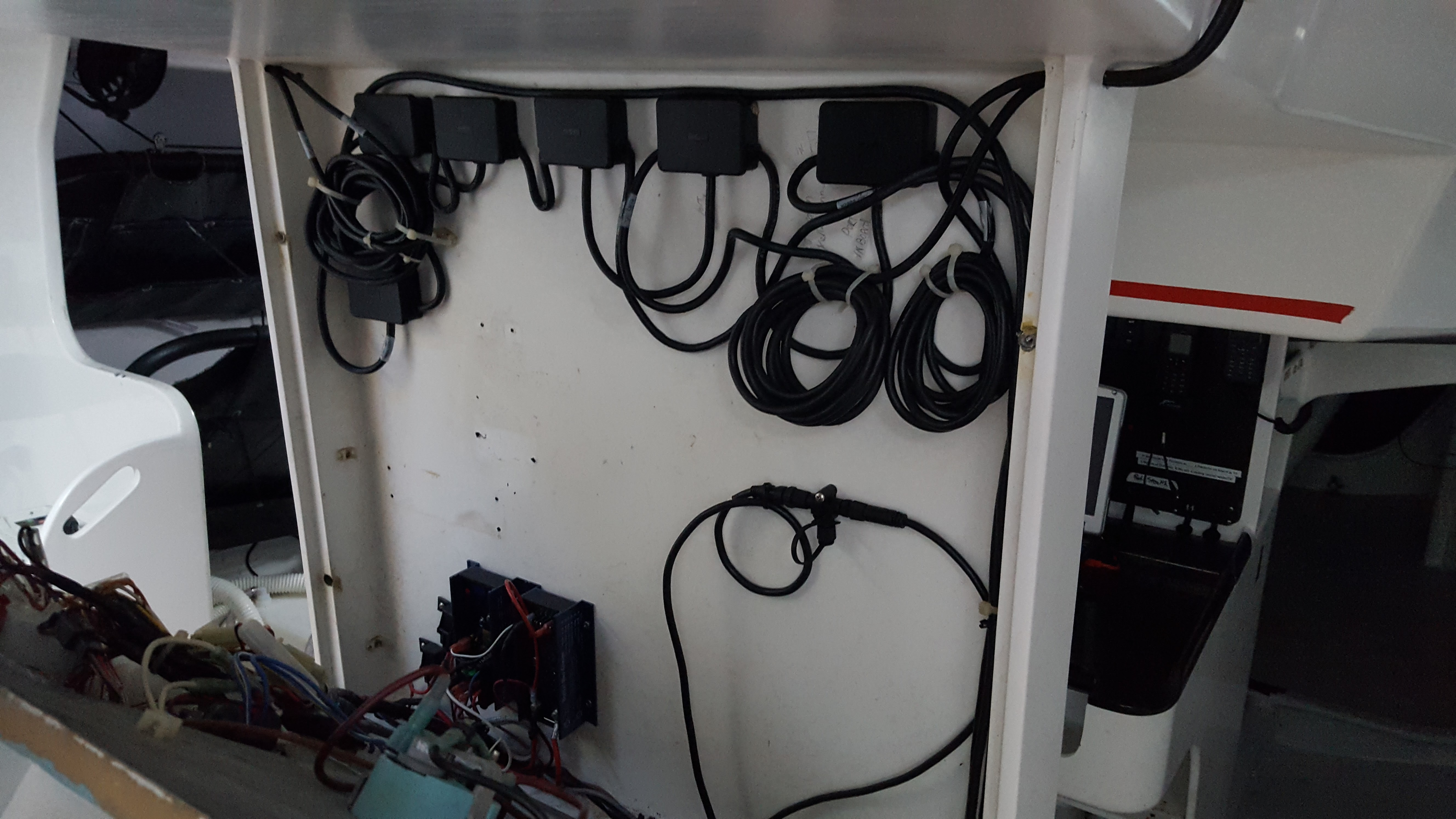 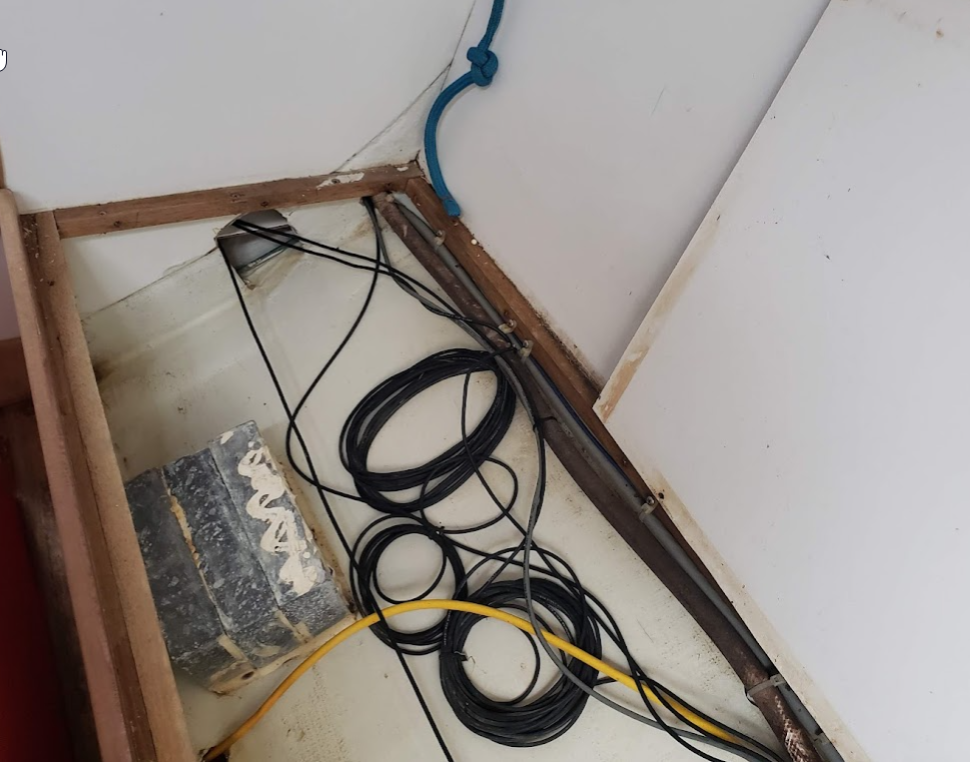 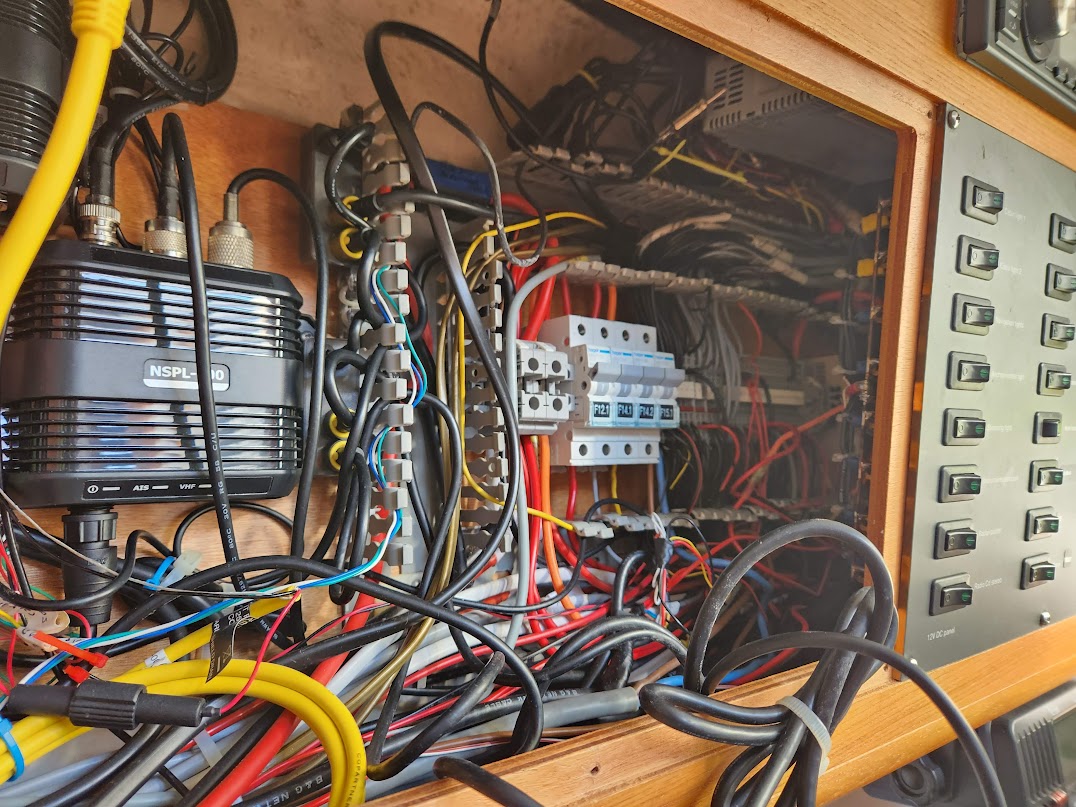 Peace and harmony
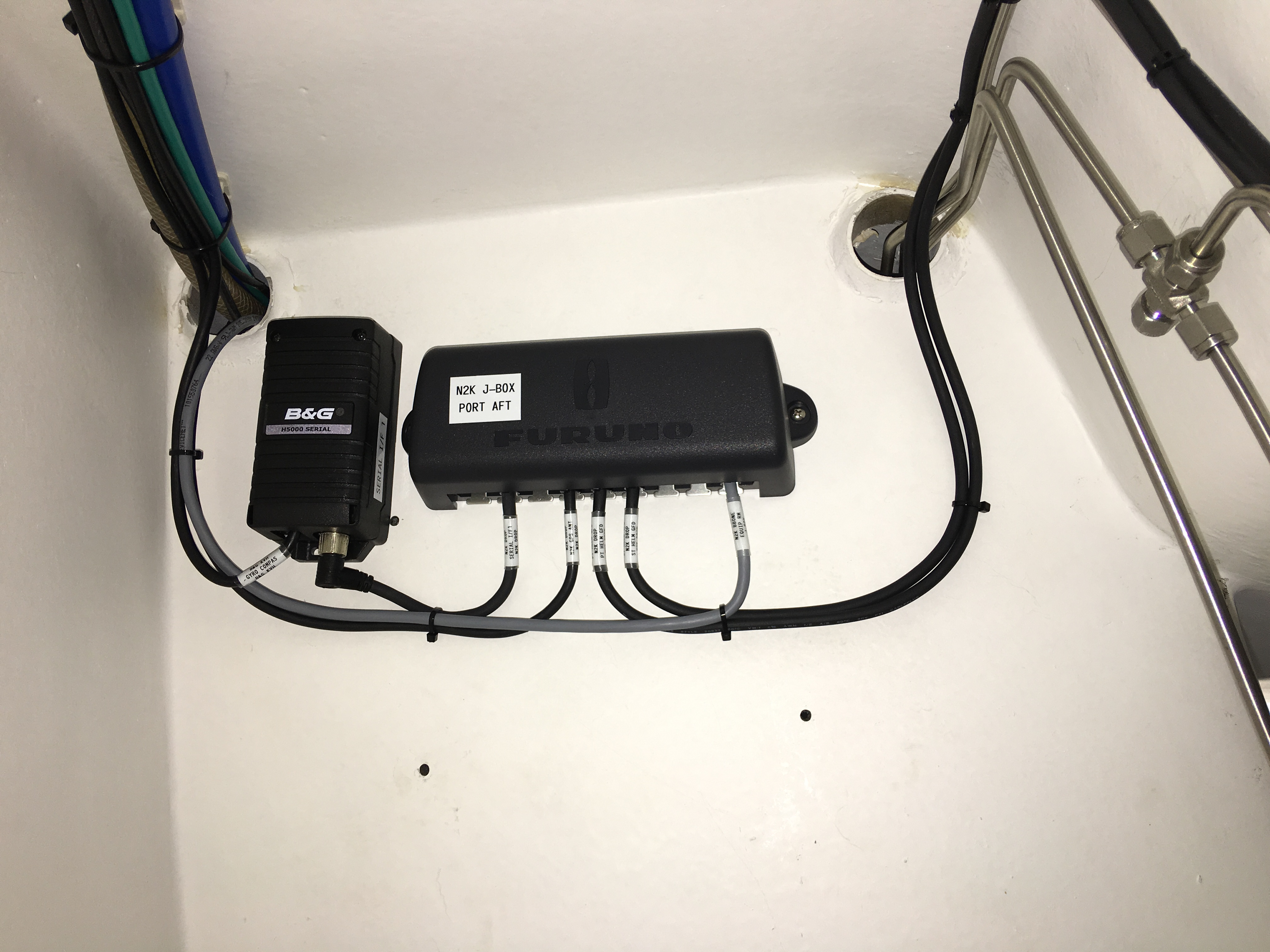 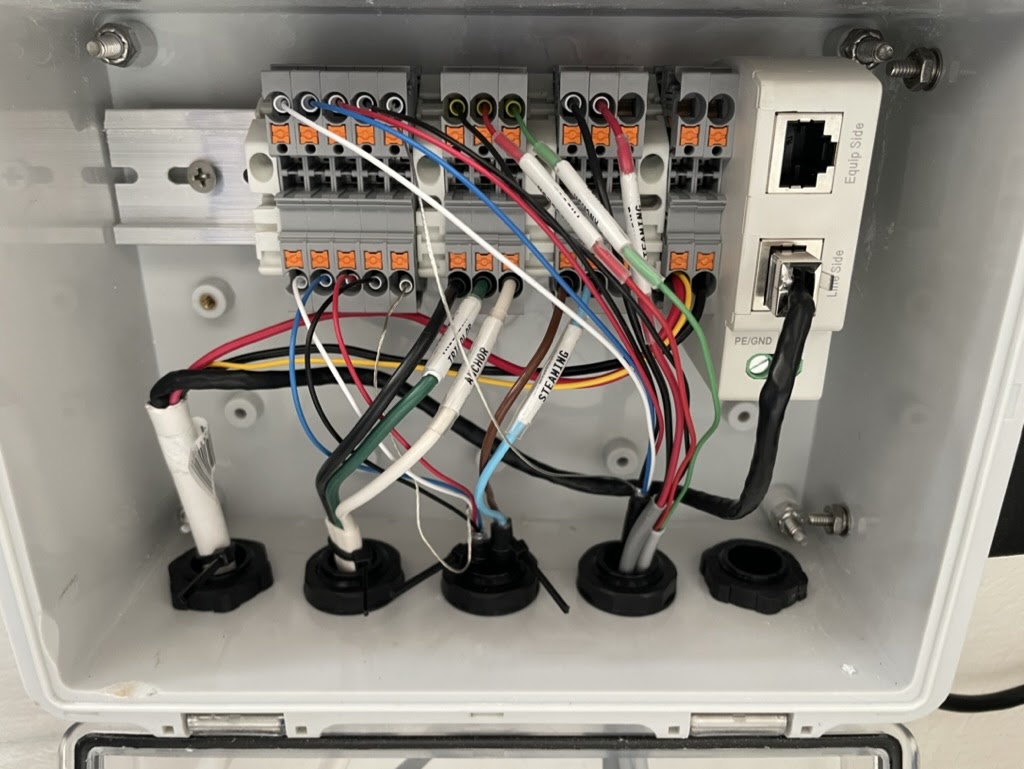 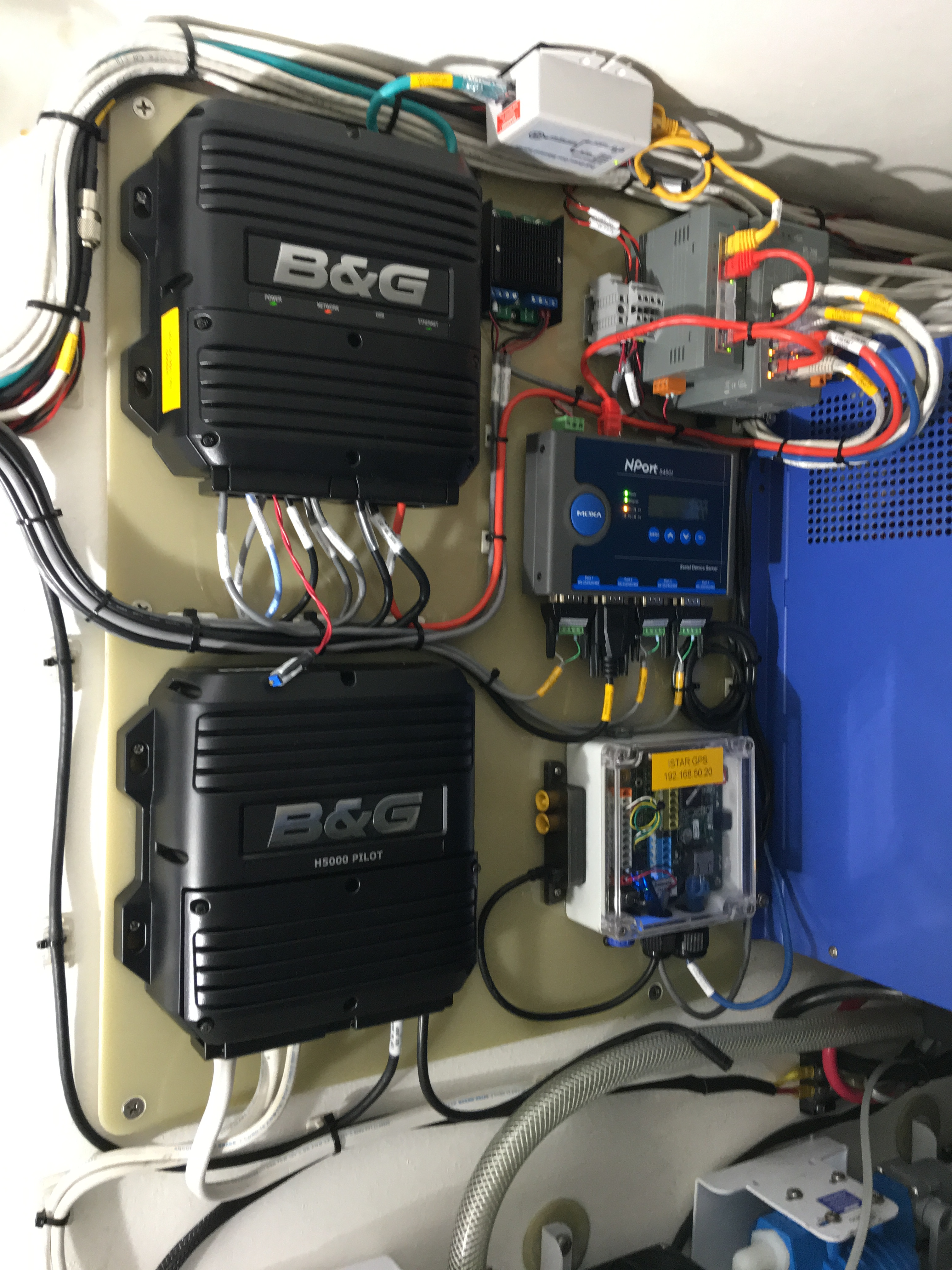 Ta Da
Common Problems and Solutions
80% of failures are installation related
If it were a car, we would call it a lemon
Keep the water out

Inspect everything
EVERYTHING

Workmanship
Dishes in your cupboard (whaaat?)

Keep complexity below your pain threshold

Know your systems, labels and drawings are helpful!
Common Problems and Solutions
80% of failures are installation related
If it were a car, we would call it a lemon
Keep the water out

Inspect everything
EVERYTHING

Workmanship
Dishes in your cupboard (whaaat?)

Keep complexity below your pain threshold

Know your systems, labels and drawings are very helpful!
Pac Cup Power Plan
Power Plan Template
www.pacificcup.org  > 
   RESOURCES  > 
   Knowledgebase  >
   Energy Management
How to find the information you need
Forget the spec sheets, test it yourself
Energy monitor with shunt
Appropriate redundancy/contingency/spares
Wire offcuts, connectors, tape, tools, belts, shear pins
Power production issues , failures
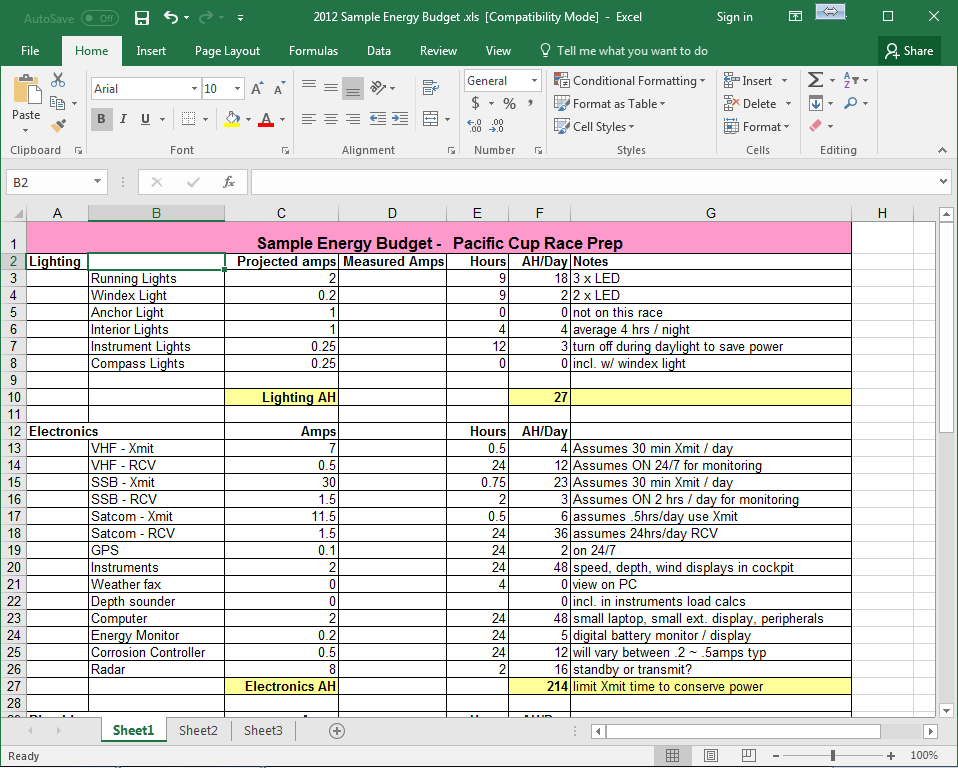 2012 Sample Energy Budget.xls
Mas
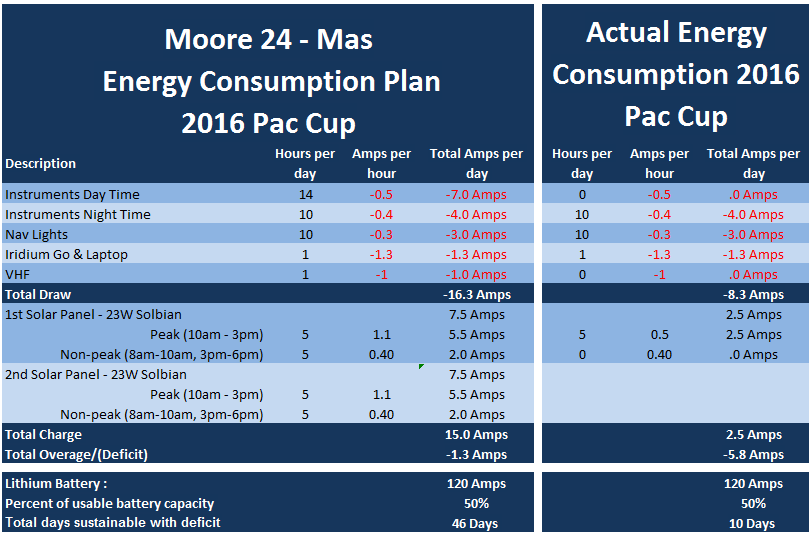 Pac Cup Power Plan
Template
www.pacificcup.org  > 
   RESOURCES  > 
   Knowledgebase  >
   Energy Management
How to find the information you need
Forget the spec sheets, test it yourself
Energy monitor with shunt
Appropriate redundancy/contingency/spares
Wire offcuts, connectors, tape, tools, belts, shear pins
Power production issues , failures
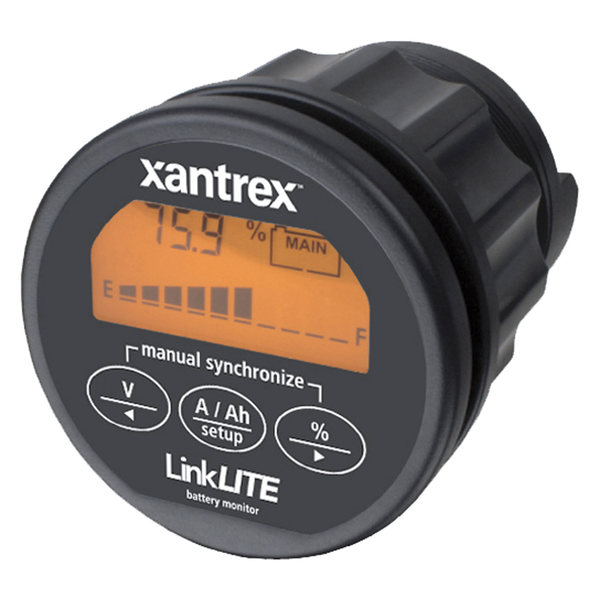 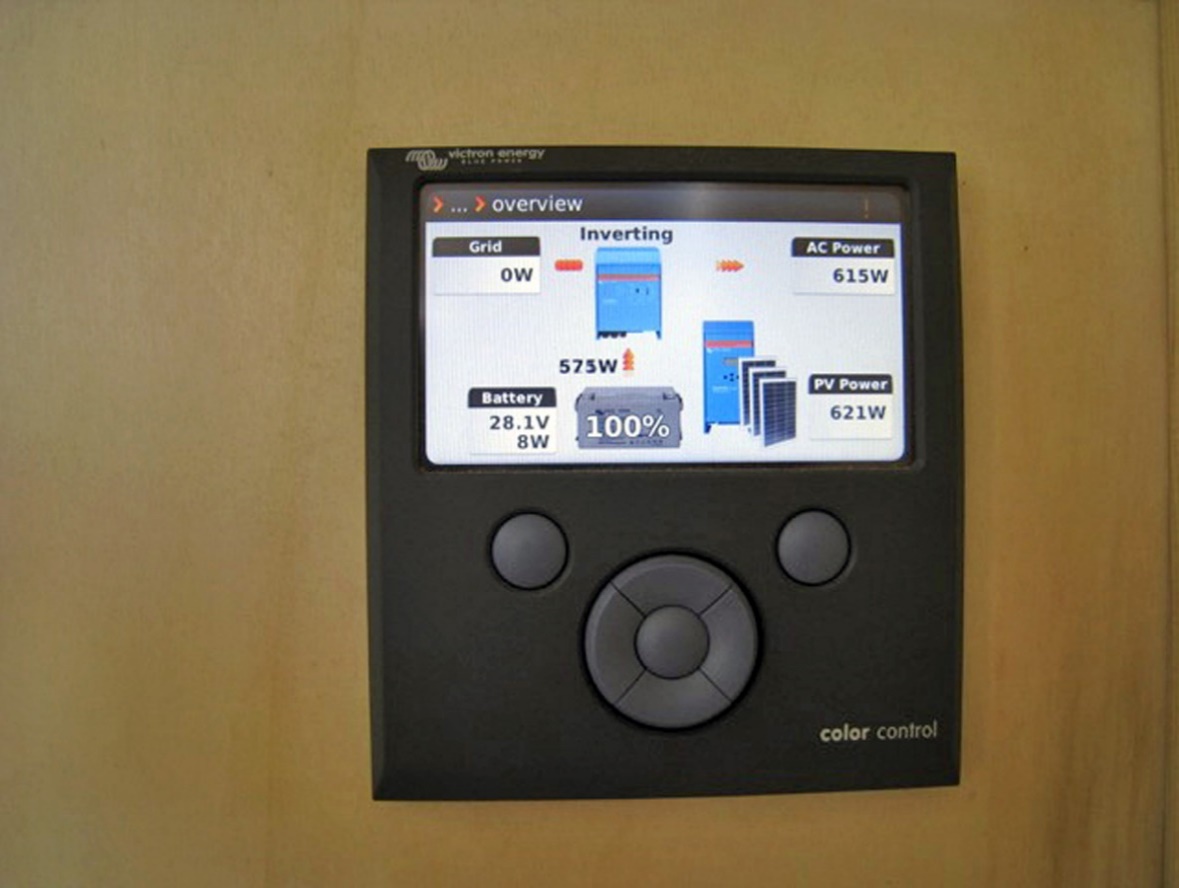 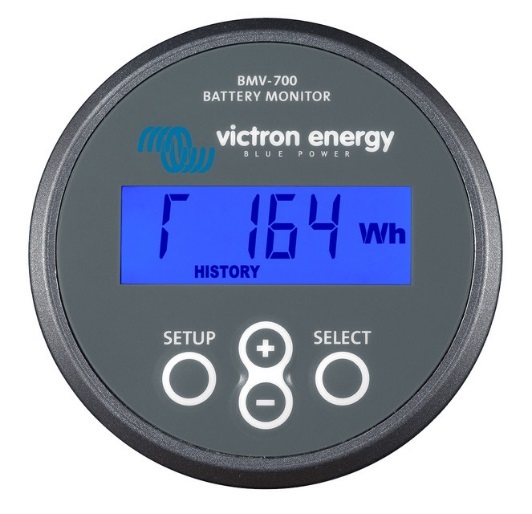 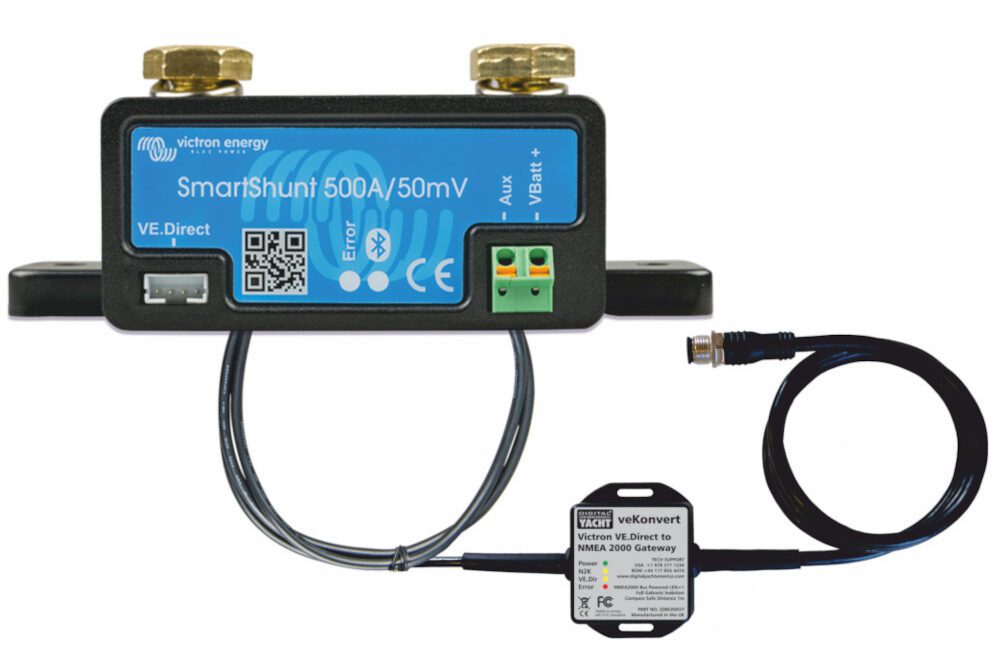 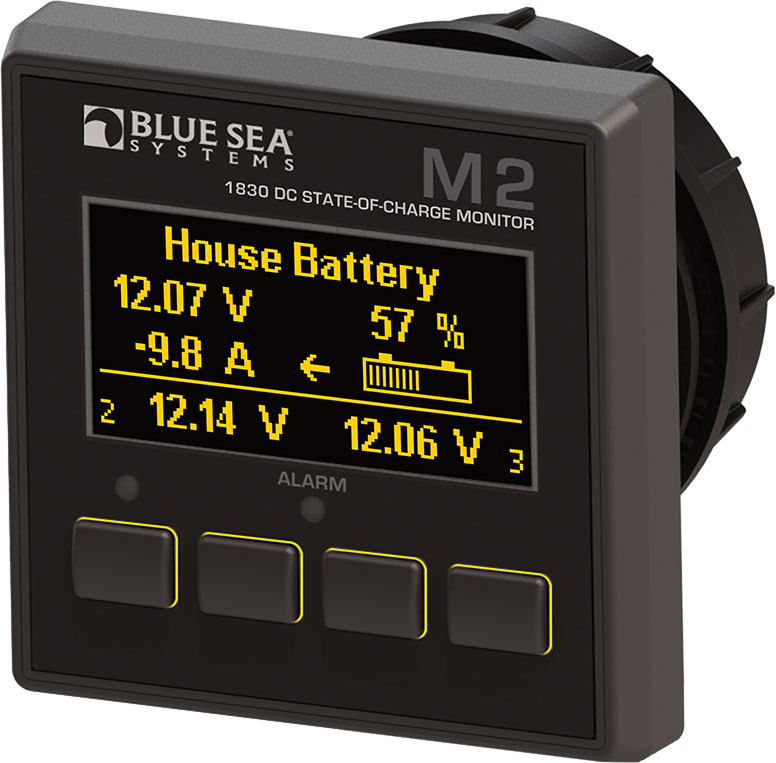 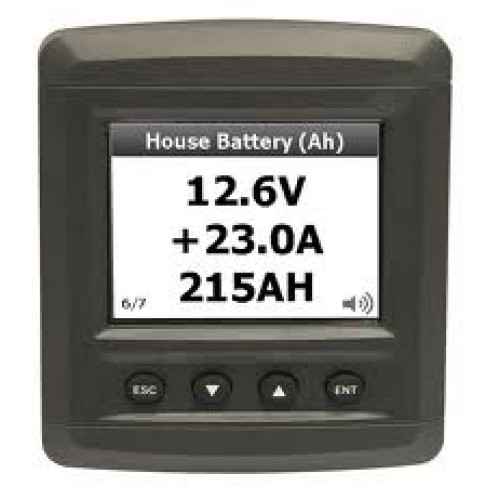 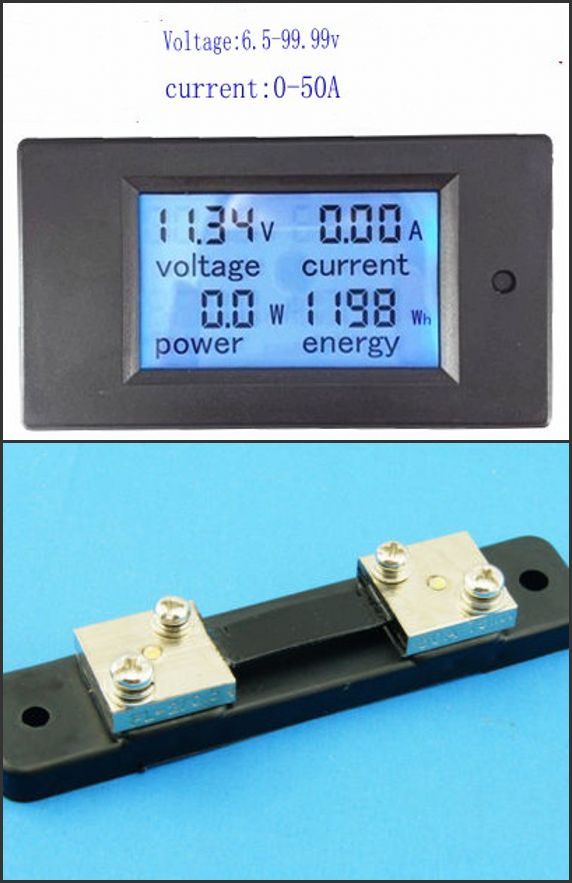 Pac Cup Power Plan
Template
www.pacificcup.org  > 
   RESOURCES  > 
   Knowledgebase  >
   Energy Management
How to find the information you need
Forget the spec sheets, test it yourself
Appropriate redundancy/contingency/spares/tools
Wire offcuts, connectors, NMEA2000, tape, tools, belts, shear pins
Multimeter, clamp meter
Power production issues , failures
Pac Cup Power Plan
Template
www.pacificcup.org  > 
   RESOURCES  > 
   Knowledgebase  >
   Energy Management
How to find the information you need
Forget the spec sheets, test it yourself
Appropriate redundancy/contingency/spares
Wire offcuts, connectors, tape, tools, belts, shear pins
Power production issues, failures
Testing and Seatrials
Test test test
Alternator output rating
Seatrials
Seat time, email, radios, AIS, computer

Get it done early
Testing and Seatrials
Test test test
Alternator output rating
Seatrials
Seat time, email, radios, AIS, computer

Get it done early
Communications
Satellite
Starlink
Flat High Performance
Iridium
GO!  Email / text / phone
GO Exec  Email / text / phone / internet (IP)
Certus  Email / text / phone / internet (IP)
Inmarsat
SSB and Modem
Not monitored in 2024, useful for emergency
VHF and AIS
Not required 24/7, but a good idea
DSC
Emergency antenna required
Coax loss calculator
Communications
Satellite
Starlink
Big
100w
Extra parts for DC
Voice comms
VOIP/SIP
Wifi calling
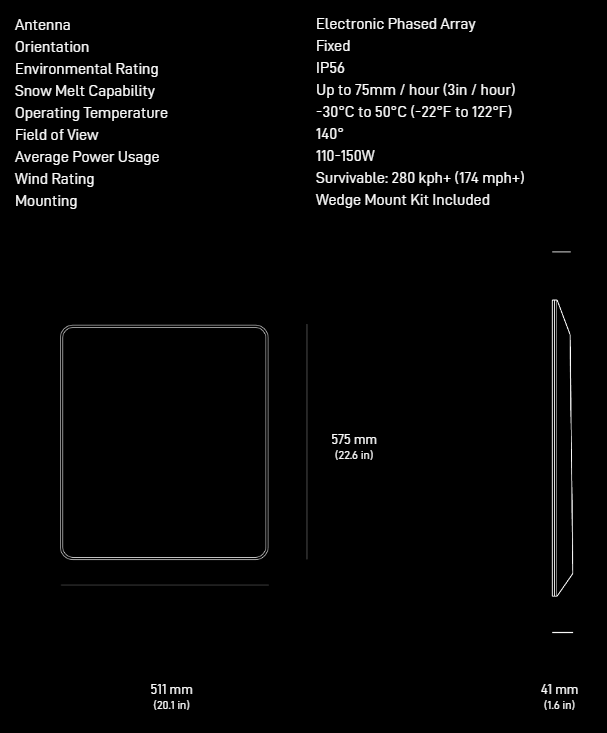 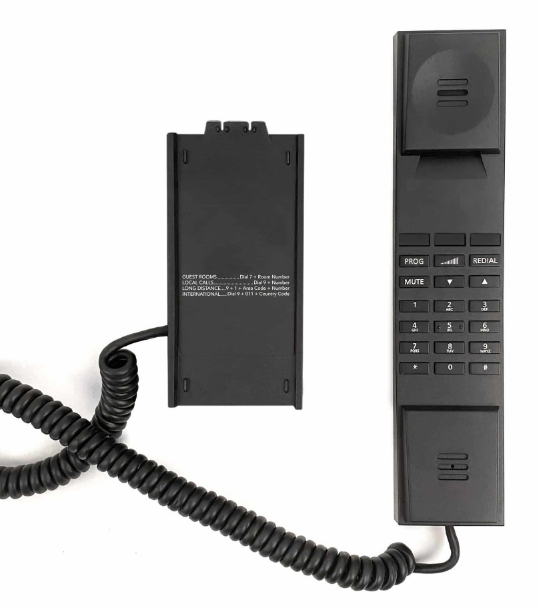 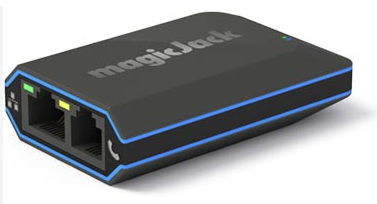 Communications
Satellite
Starlink
Iridium
GO!  Email / text / phone
GO Exec  Email / text / phone / internet (IP)
Certus  Email / text / phone / internet (IP)
Inmarsat
SSB and Modem
Not monitored in 2024, useful for emergency
VHF and AIS
Not required 24/7, but a good idea
DSC
Emergency antenna required
Coax loss calculator
Communications
Satellite
Iridium
GO!
GO Exec
Certus
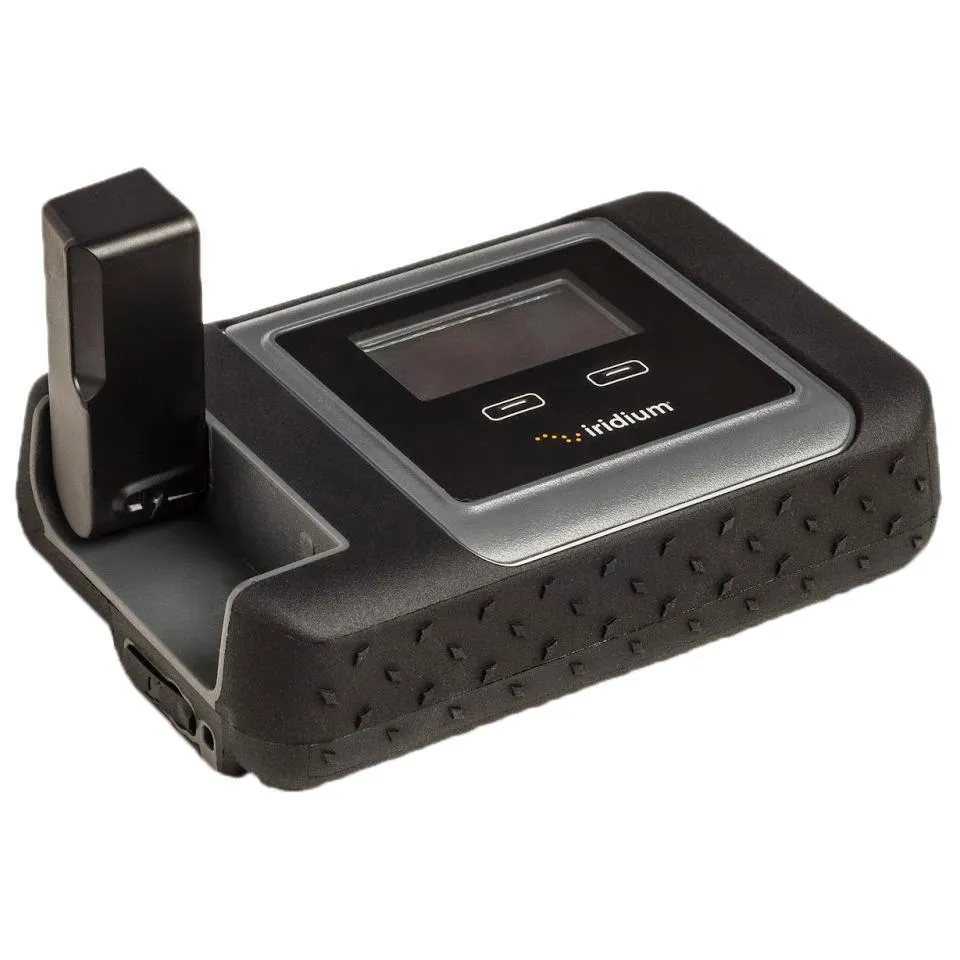 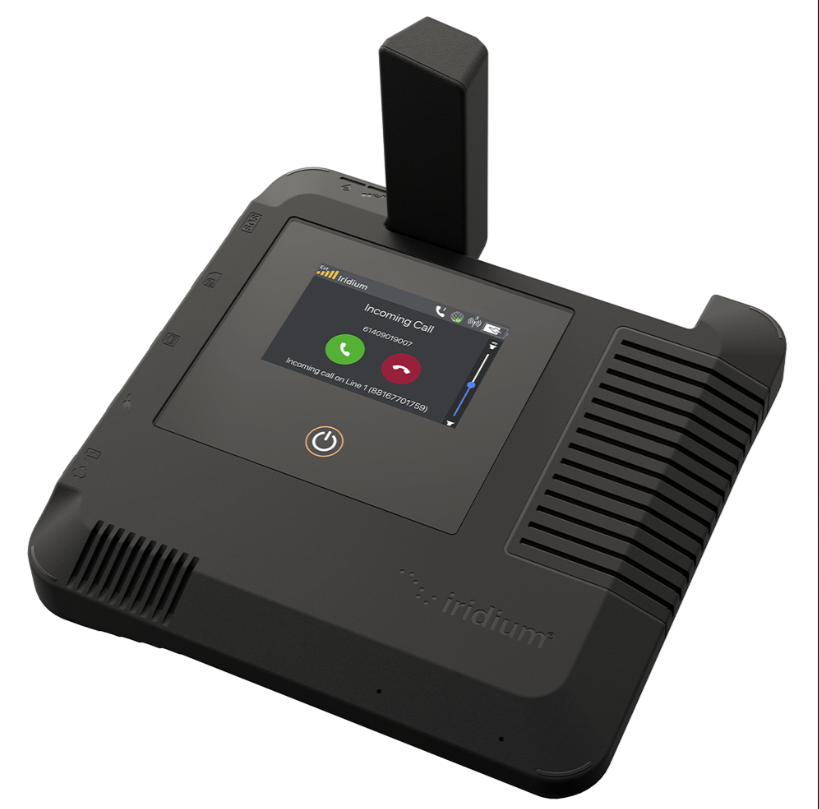 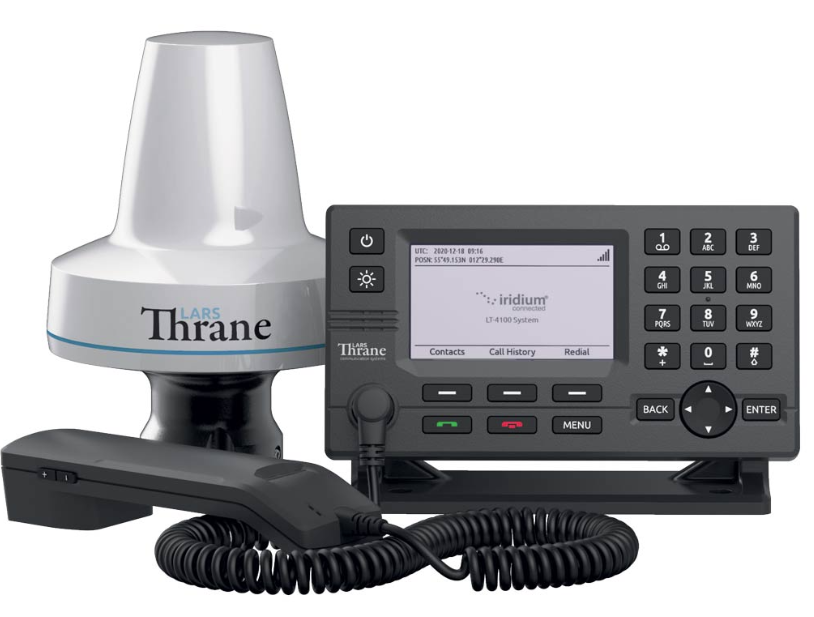 Communications
Satellite
Iridium
GO!
GO Exec
Certus 100
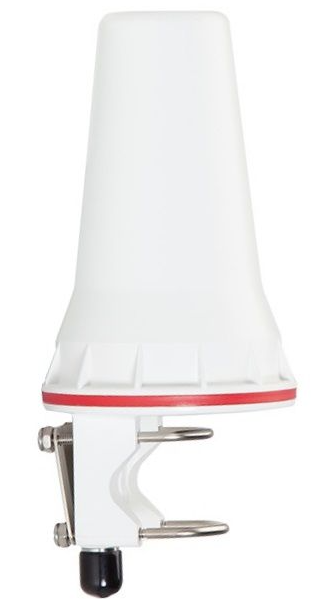 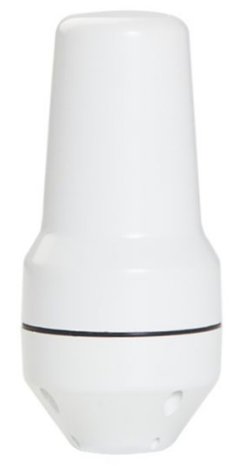 use LMR-400 coax
Communications
Satellite
Starlink
Iridium
GO!  Email / text / phone
GO Exec  Email / text / phone / internet (IP)
Certus  Email / text / phone / internet (IP)
Inmarsat
SSB and Modem
Not monitored in 2024, useful for emergency
VHF and AIS
Not required 24/7, but a good idea
DSC
Emergency antenna required
Coax loss calculator
Communications
Satellite
Starlink
Iridium
GO!
GO Exec
Certus
Inmarsat
SSB and Modem
Not monitored in 2024, useful for emergency
VHF and AIS
Not required 24/7, but a good idea
DSC
Emergency antenna required
Coax loss calculator
Communications
Satellite
Starlink
Iridium
GO!
GO Exec
Certus
Inmarsat
SSB and Modem
Not monitored in 2024, useful for emergency
VHF and AIS
Not required 24/7, but a good idea
DSC
Emergency antenna required
Coax loss calculator
Notes
Lemon Law requires a vehicle manufacturer that is unable to repair a vehicle … after a reasonable number of repair attempts to replace or repurchase the vehicle.
Thanks!
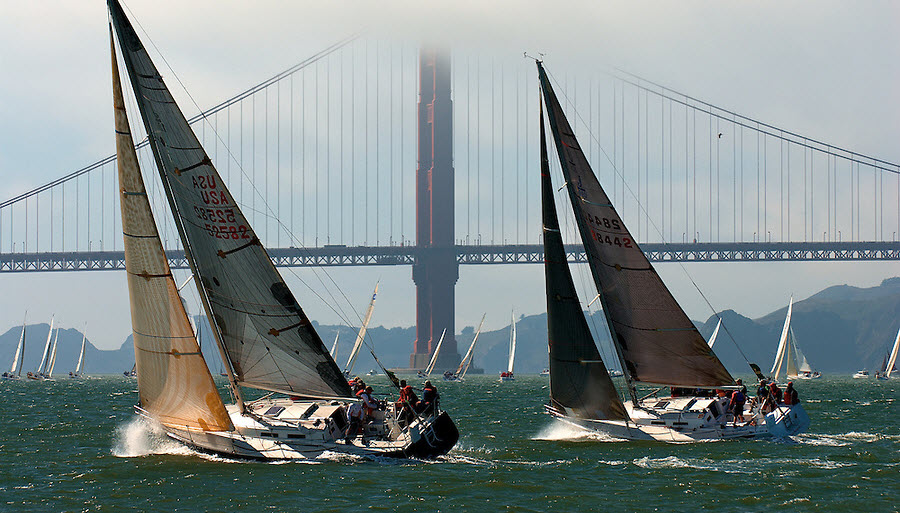 info@farallon.us